Internett fanger
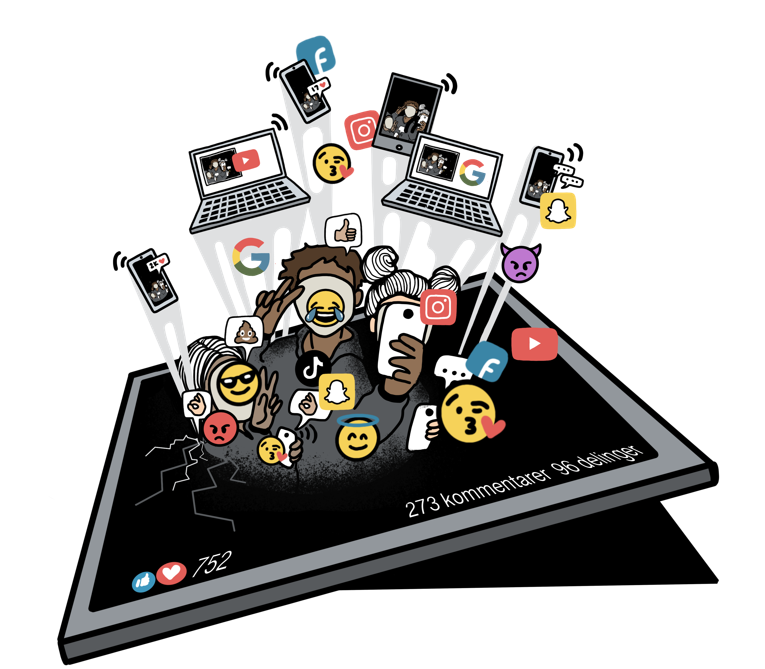 Oslo 29.09.21
Liv Oddrun Voll, Rannei Solbak Simonsen og Subashini P. Ruben
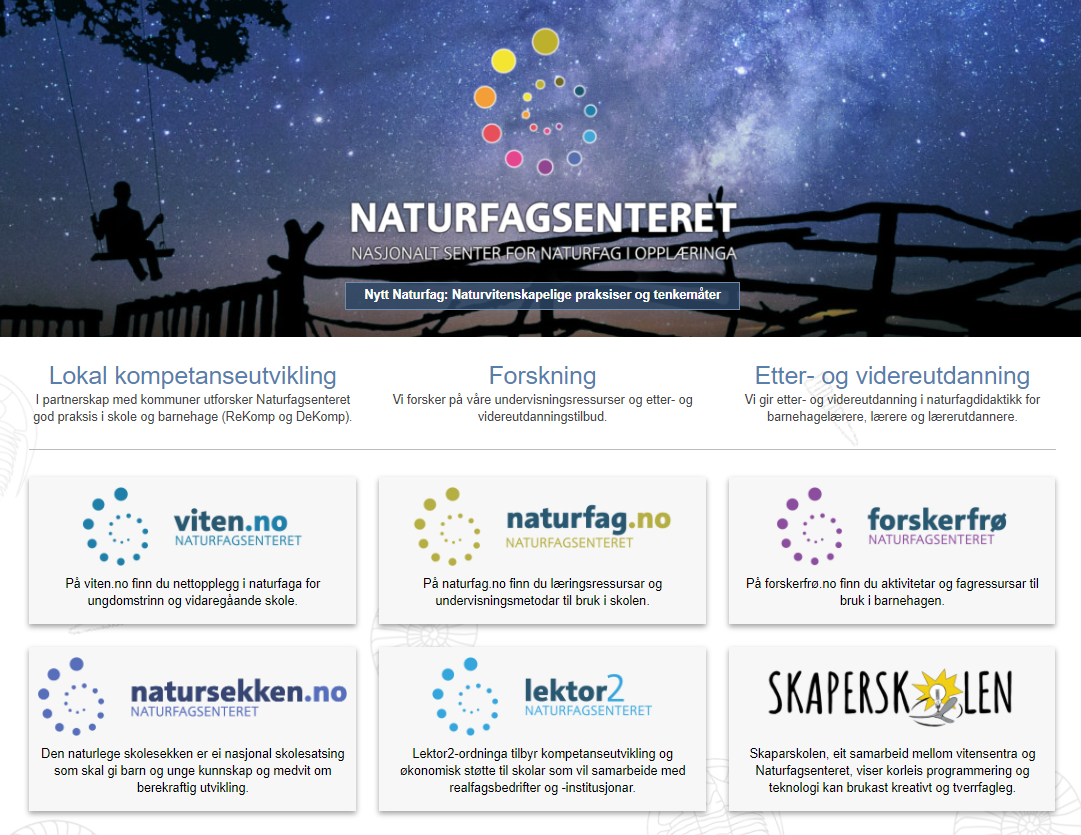 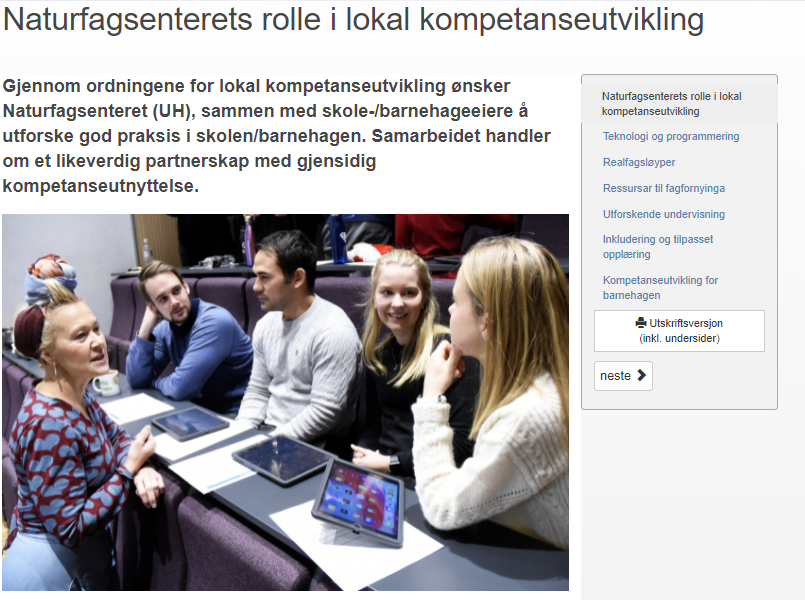 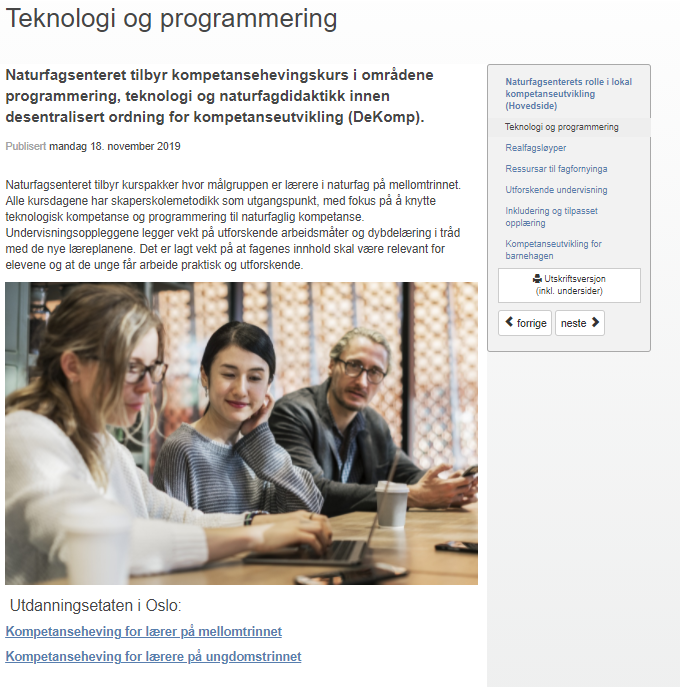 Teknologi og programmering
Fire samlinger fra 29.september til 15. mars

Utgangspunkt i undervisningopplegget Internett fanger på Skaperskolen.no

Faglig og didaktisk innhold
Utprøving av opplegget?
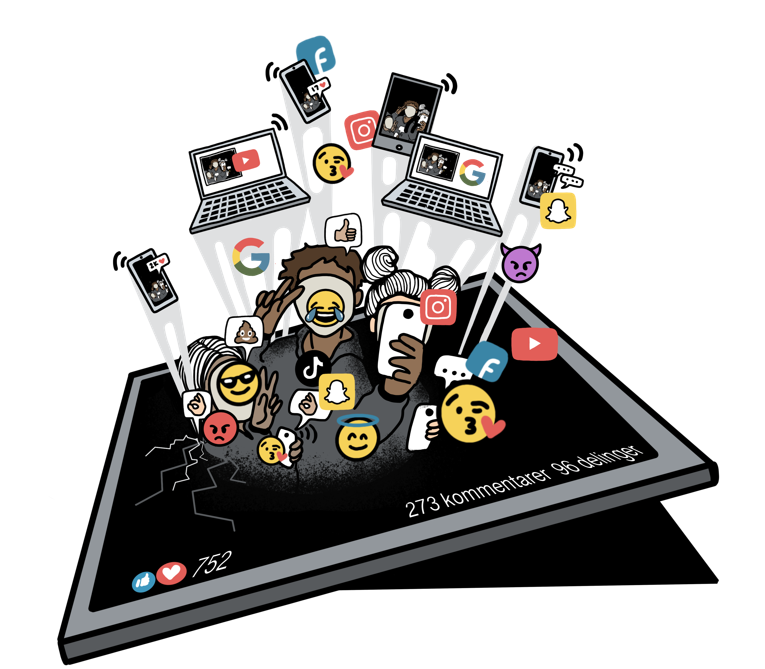 Internett fanger
Innhold i samling 1:
Faglig del
Utprøving av aktiviteter fra Internett fanger
Faglig påfyll - kommunikasjonssystemer
Didaktisk del
Likheter og ulikheter mellom fagområdene naturfag og teknologi
Teknologi i LK20
Om opplegget Internett fanger
Diskusjon om naturfaglig og teknologisk innhold i dagens aktiviteter
Internett fanger
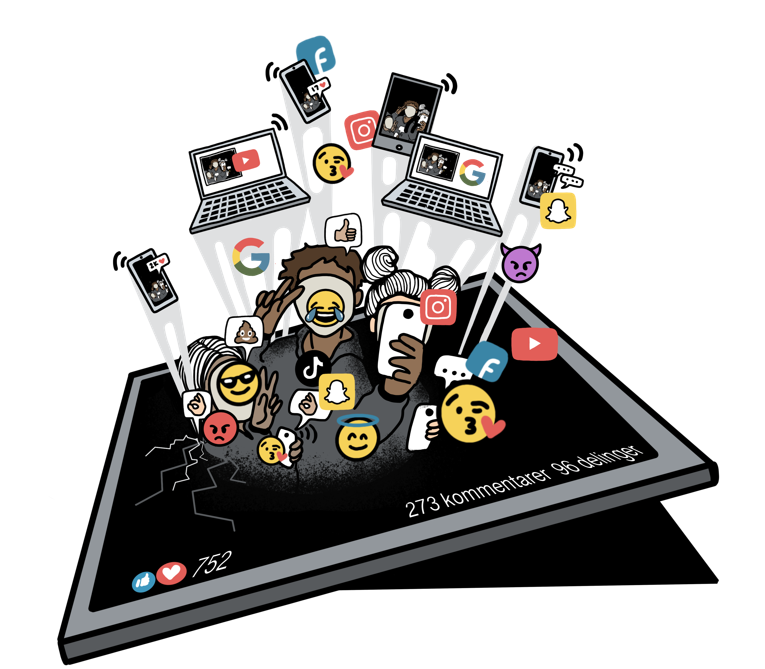 Hva tenker jeg på…
5 min
Legge ut en dansevideo på TikTok
Gjøre et googlesøk
Sende en SMS  siste uka
Sende en snap
Laste ned en spilleliste på Spotify
Bruke emojies
Logge inn på noen andres Netflix-konto
tyvlaste ned en film
[Speaker Notes: 1. Starter - Spill «Never have i ever»

La utsagnene komme en om gangen.
De elevene som kjenner seg igjen i utsagnene kan reise seg (kan også bli morsomt om de må ta 3 push ups eller liknenede) mens de andre sitter.
Legg gjerne til flere utsagn]
Velg et av utsagnene:
5 min
Gjøre et googlesøk
Legge ut en dansevideo på TikTok
Tenk, forklar og tegn for hverandre hva som skjer når du gjør dette.
Sende en SMS  siste uka
Sende en snap
Laste ned en spilleliste på Spotify
Bruke emojies
Logge inn på noen andres Netflix-konto
tyvlaste ned en film
[Speaker Notes: 1. Starter - Spill «Never have i ever»

La utsagnene komme en om gangen.
De elevene som kjenner seg igjen i utsagnene kan reise seg (kan også bli morsomt om de må ta 3 push ups eller liknenede) mens de andre sitter.
Legg gjerne til flere utsagn]
Oppdrag
Dere skal
Lage en 3D-modell av internett og bruke modellen til å forklare hvordan systemet internett fungerer.
[Speaker Notes: 3. Oppdrag

Presenter oppdraget for elevene og og fortelle de at en konkret kravspesifikasjon for modellen kommer senere.
Husk å endre fra film til annet valgt format dersom du har planlagt for det.]
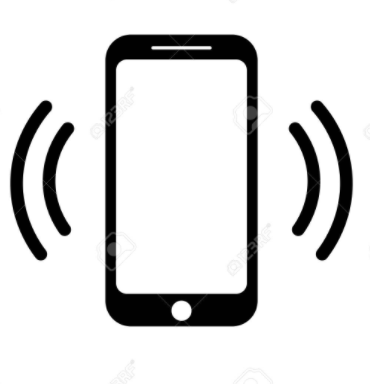 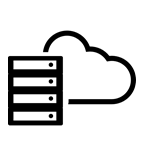 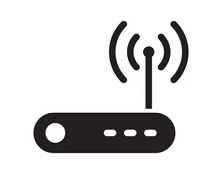 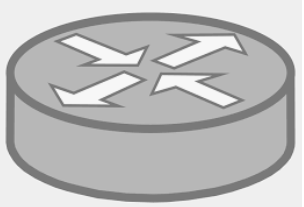 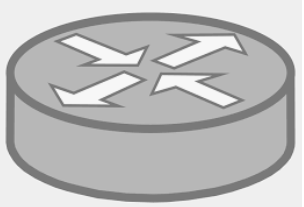 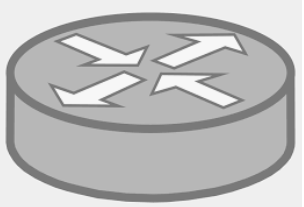 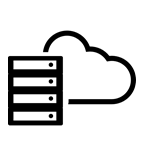 Fra 2D til 3D
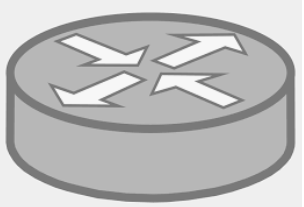 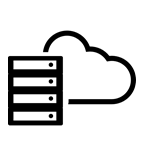 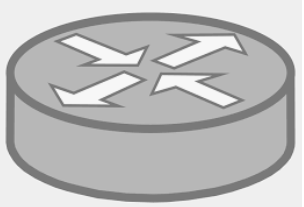 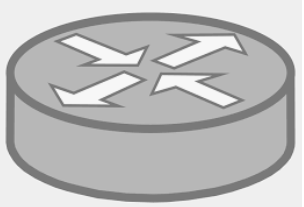 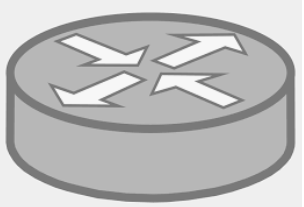 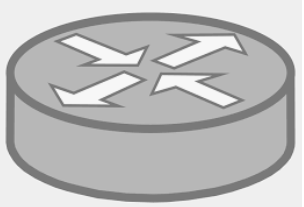 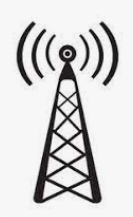 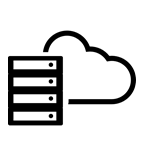 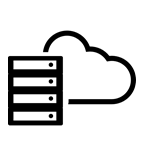 Viktige begreper:
Funksjon
Hva noe gjør eller hva det brukes til
Form
Hvordan det ser ut
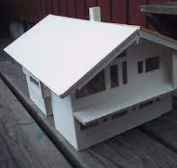 Materialer
Hva noe er laget av
Materialegenskaper
Viktige egenskaper til materialene som gjør at akkurat de er valgt
Kan ikke lage modell av noe vi ikke kan noe om!
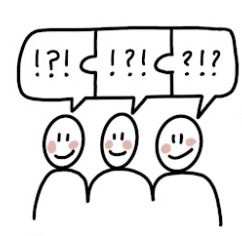 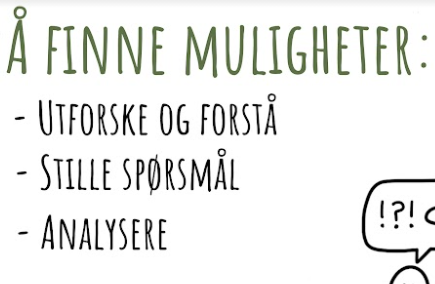 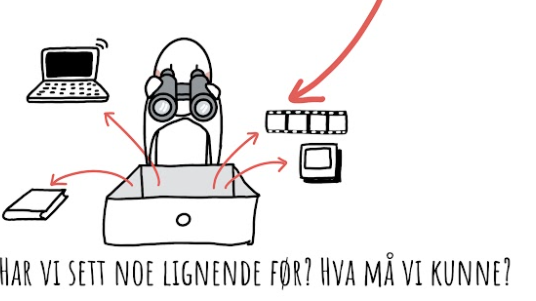 [Speaker Notes: Hensikt: kan ikke lage modell  av noe vi ikke kan noe om. Må først samle kunnskaper

Gi elevene motivasjon til dokumentere i mappe. Mappen er et hjelpemiddel for å lage modell, og til vurderingssituasjoner senere. 
Elisabeth: trenger kreativt innspill på hvordan vi kan  gjøre det å dokumentere motiverende.]
Finne muligheter:
Innhente kunnskap gjennom ulike aktiviteter
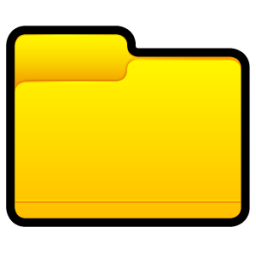 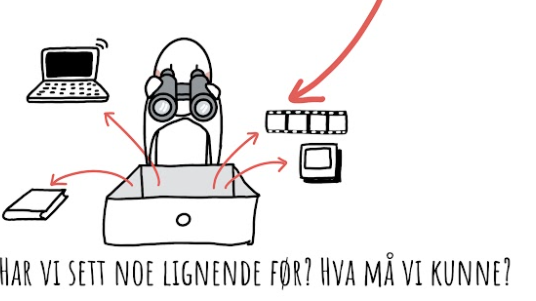 Samle kunnskapen i en digital mappe
Server – hvor er «skyen»?
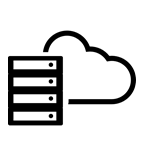 Data er ikke lagret i en sky, men på en server.
Funksjonen til en server er å ta imot, lagre, finne igjen og sende store mengder data for tusenvis av brukere.
Det stilles høye krav til ytelse og sikkerhet slik at det ikke skal oppstå feil i maskinvaren. De har også ofte batterier koblet inn i tilfelle strømbrudd. 
Servere er ofte plassert i store datasenter. Et datasenter er en bygning som er laget for å huse fysiske servere og de finnes over hele verden. De har kjøling og kontroll slik at sikkerheten til serverne ivaretas.
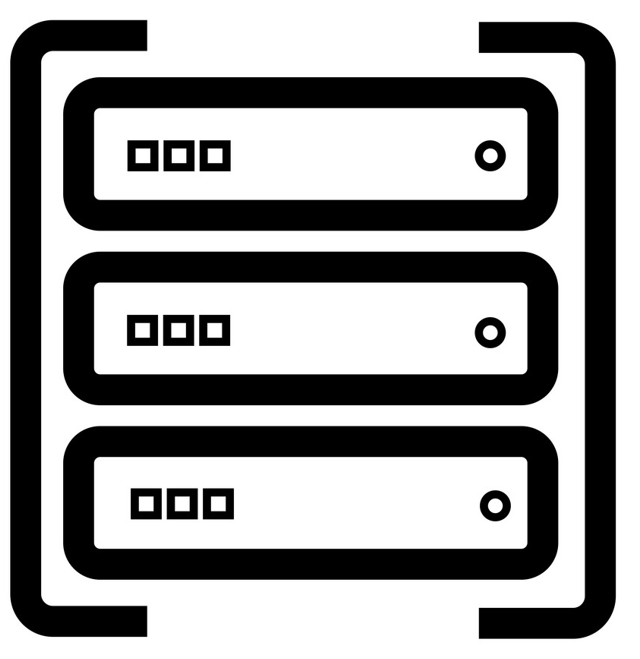 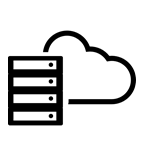 URL: Uniform Resource Locator
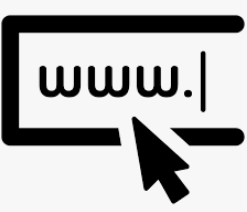 https://tv.nrk.no/serie/schrodingers-katt/dmpv73000515/05-02-2015
Domene:
Viser hvilken server informasjonen ligger på.
Sti:
Viser akkurat hva du leter etter.
Gjør oppgave 1
Skisse:
Funksjon
Hva noe gjør eller hva det brukes til
Form
Hvordan det ser ut
Server
Materialer
Hva noe er laget av
Materialegenskaper
Viktige egenskaper til materialene som gjør at akkurat de er valgt
Datasenter
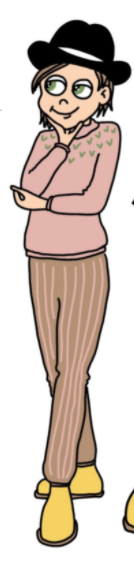 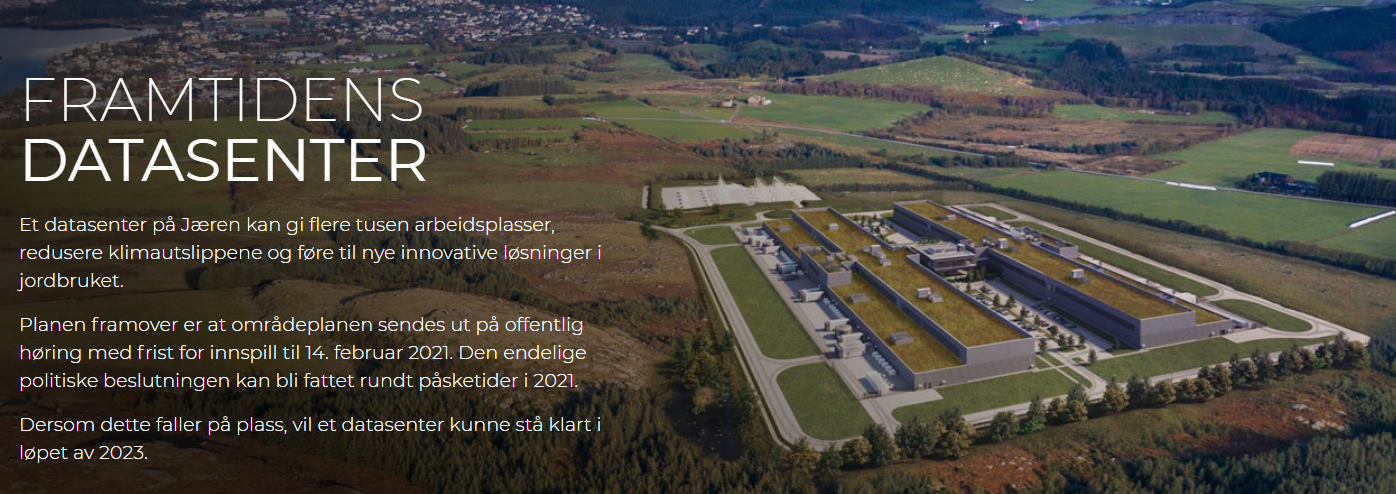 https://www.regjeringen.no/contentassets/4bf7e889744b4da089a863c498680f0f/201105_datacentre-i-norge_online_implement-rapport.pdf
Ruter – trafikkdirigering i nettverket
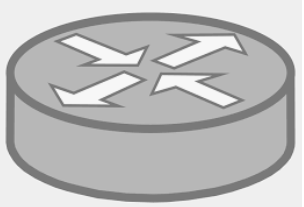 Funksjonen til en ruter er å  lese adressene til de datapakkene som passerer gjennom den, sjekke mot oppdaterte rutingtabeller og sende dem videre på rett vei.
Rutere spiller en sentral rolle blant annet i Internett, der de formidler meldinger fra vertsmaskin til vertsmaskin over store avstander, inntil de når målet. Hver maskin på veien sjekker adressen mot rutingtabellene sine og treffer valg om veien videre. 
Rutere har programvare som analyser adresse og rutingdata for å finner den optimale veien videre mot mottager.
Oppgave – oppskrift for å finne korteste veg
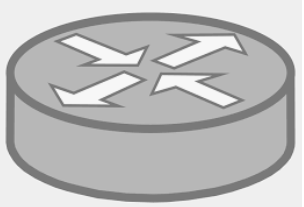 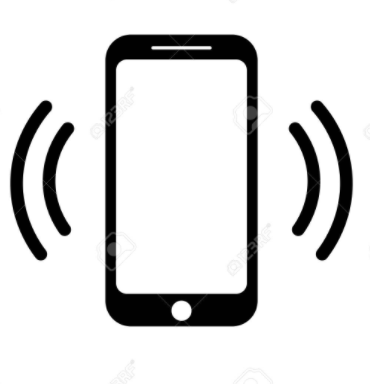 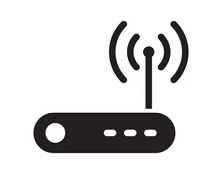 A
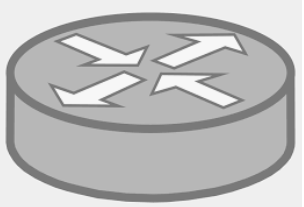 Finn korteste veg i nettet mellom server og brukeren A. Alle vegene mellom ruterne er like lange. 
Marker det med røde streker.
Er det flere alternativer som er like lange?
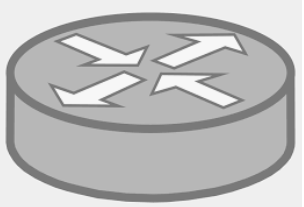 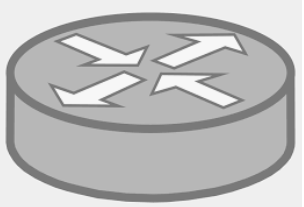 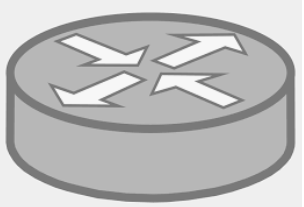 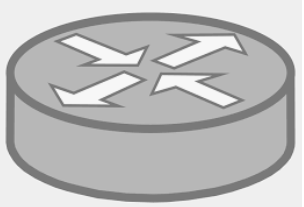 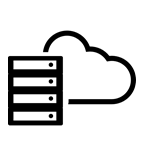 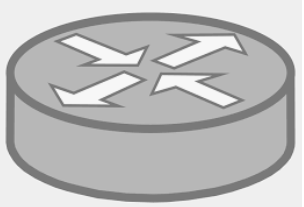 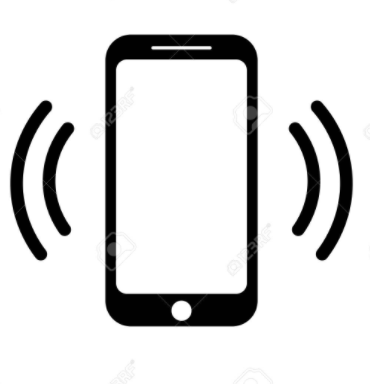 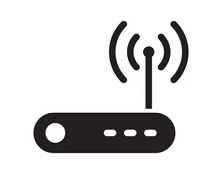 B
Oppgave – oppskrift for å finne korteste veg
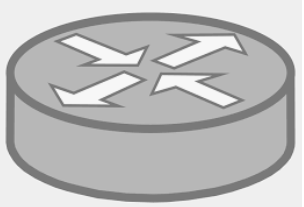 Setningene beskriver en oppskrift for en ruter på å motta data og sende det videre. 
Sett setningene i en logisk rekkefølge og begrunn valget.
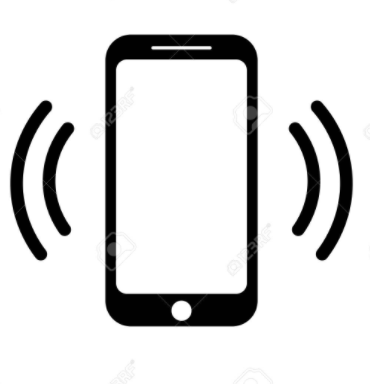 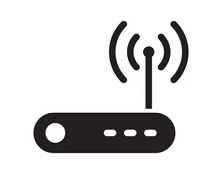 A
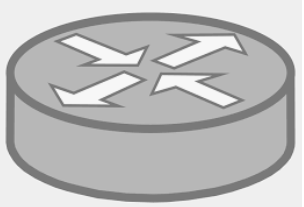 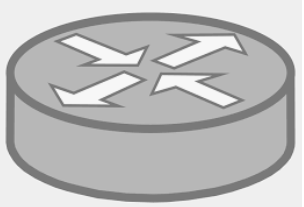 Finne alternativ veg hvis korteste veg ikke er ledig
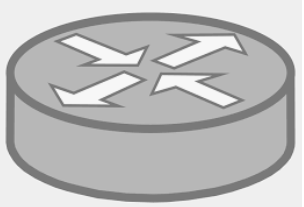 Motta en datapakke
Sjekke at vegen til nærmeste ruter er ledig (ikke opptatt eller ødelagt).
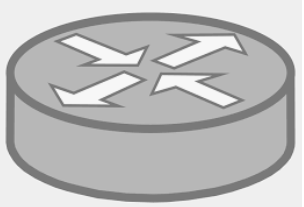 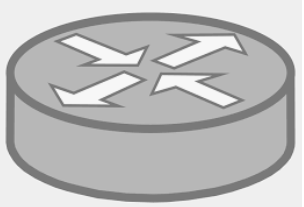 Finne hvilken ruter adressen er koblet til
Sende datapakken
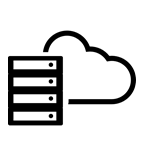 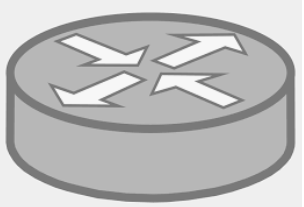 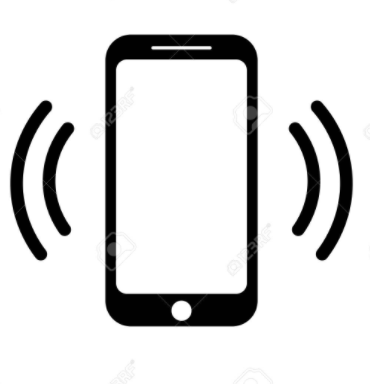 Lese adressen (A eller B)
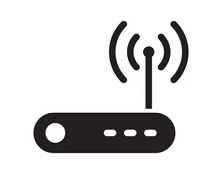 B
Slå opp i tabell og finne korteste veg til ruteren adressen er koblet til
Oppgave – finn korteste veg
7
8
9
Mottaker
4
6
5
3
2
1
Sender
Regler
Lag en oppskrift på hvordan komme gjennom systemet fra Sender til Mottaker
Spilleren får et nytt sett med oppskrifter når han/hun kommer til en ny posisjon
Oppskriften må ta høyde for at hvilken som helst veg kan være stengt

Et annet lag skal komme fram til mottakeren ved å følge oppskriften
Laget kan fjerne tre veger
Skisse:
Funksjon
Hva noe gjør eller hva det brukes til
Form
Hvordan det ser ut
Ruter
Materialer
Hva noe er laget av
Materialegenskaper
Viktige egenskaper til materialene som gjør at akkurat de er valgt
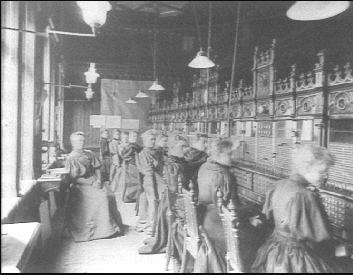 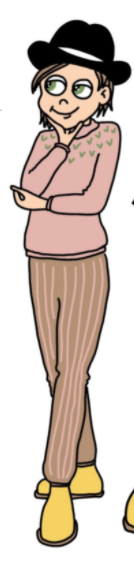 Oppskrifter = algoritmiske tenking
Kompetansemål i matematikk 4.trinn:
Eleven skal kunne lage algoritmer og uttrykke dem ved bruk av variabler, vilkår og løkker
Kunne vi ha lagt inn noen løkker her?
Kabler: vegene i nettet
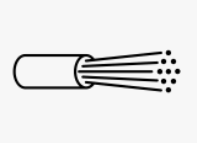 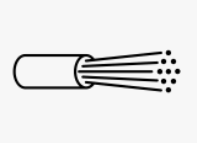 Brukes til å overføre data over store områder. Knytter sammen de ulike delene i et kommunikasjonsnettverk
Optisk fiber
Gjør oppgave 3
Kabler: vegene i nettet
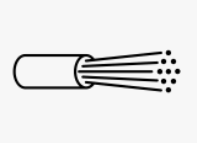 Bruk filmen og https://snl.no/optisk_fiber og finn ut
Hvor ligger kablene?
Hva er de laget av?
Hvordan ser de ut?
Hvor fort kan signalene transporteres i en optisk fiber (km/s) ?
Hvor mye data kan overføres
Skisse:
Funksjon
Hva noe gjør eller hva det brukes til
Form
Hvordan det ser ut
Kabler
Materialer
Hva noe er laget av
Materialegenskaper
Viktige egenskaper til materialene som gjør at akkurat de er valgt
Optisk fiber
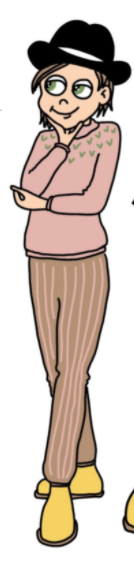 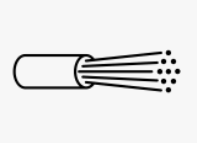 Lysbrytning
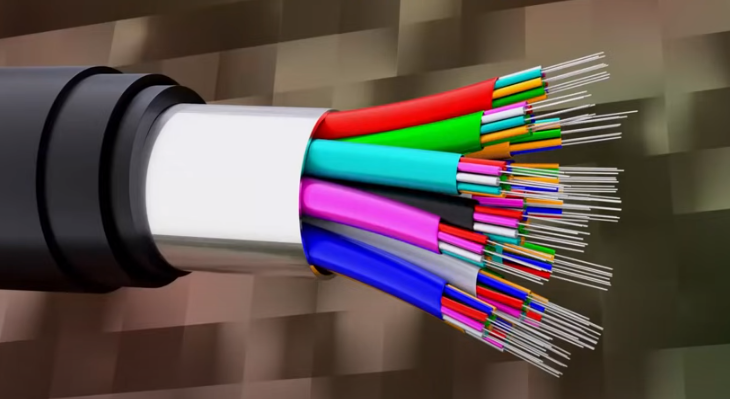 Hver fiber har tverrsnitt omtrent som et hårstrå
Kan øke overføringshastighet ved å sende lys med ulik bølgelengde
Kalles også samfunnets nervetråder
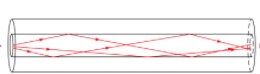 Fiber til heimen!
Trådløse signaler:
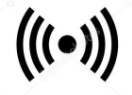 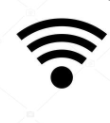 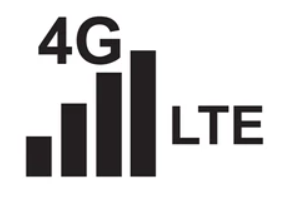 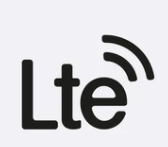 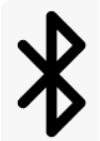 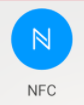 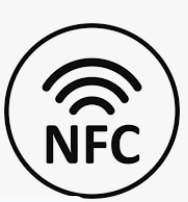 Satellitt
Tilgang til internett.
Rekkevidde: store landområder
Fire kategorier trådløs kommunikasjon:
Ute
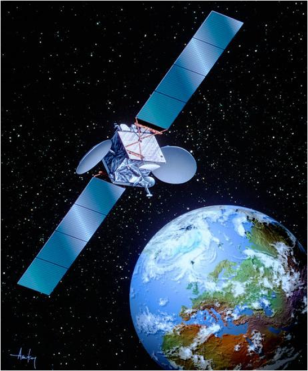 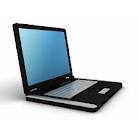 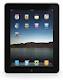 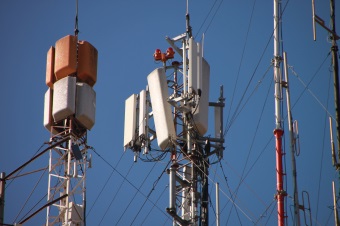 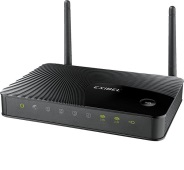 Direkte kommunikasjon
Rekkevidde:
  Bluetooth: ca. 100 m
  NFC: ca. 20 cm
Storcelle (4G)
Tilgang til internett.
Rekkevidde: avhengig av tjeneste. 
Maks. 35 km
Småcelle (wifi)
Tilgang til internett.
Rekkevidde: innen huset
Trådløse signaler:
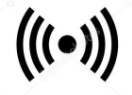 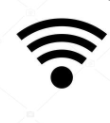 Oppgave 4:
Sjekk telefonen:
Hva har jeg tilgang til og hva bruker jeg det til?
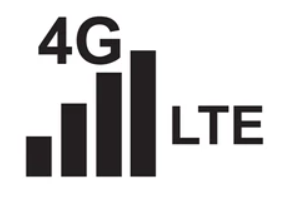 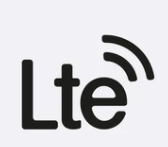 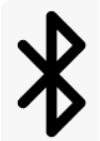 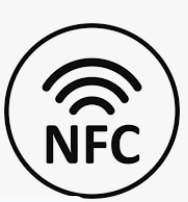 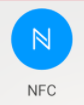 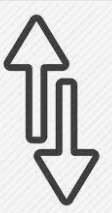 Skisse:
Funksjon
Hva noe gjør eller hva det brukes til
Form
Hvordan det ser ut
Trådløse signaler
Materialer
Hva noe er laget av
Materialegenskaper
Viktige egenskaper til materialene som gjør at akkurat de er valgt
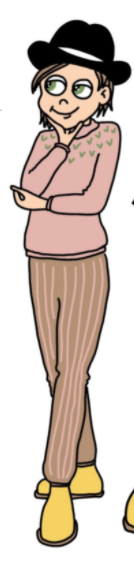 Elektromagnetisk stråling
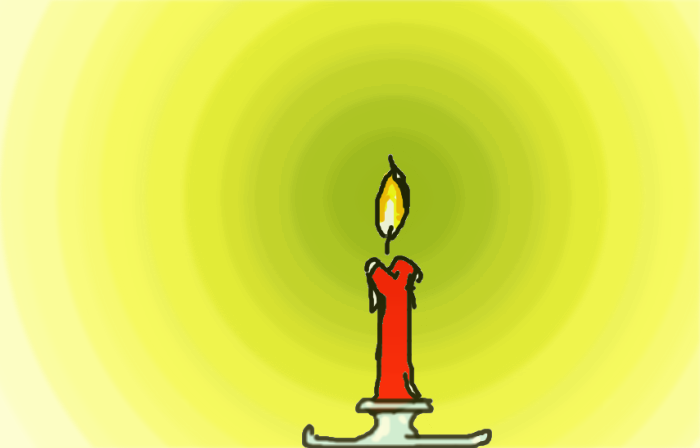 Hvordan dannes elektromagnetiske bølger?
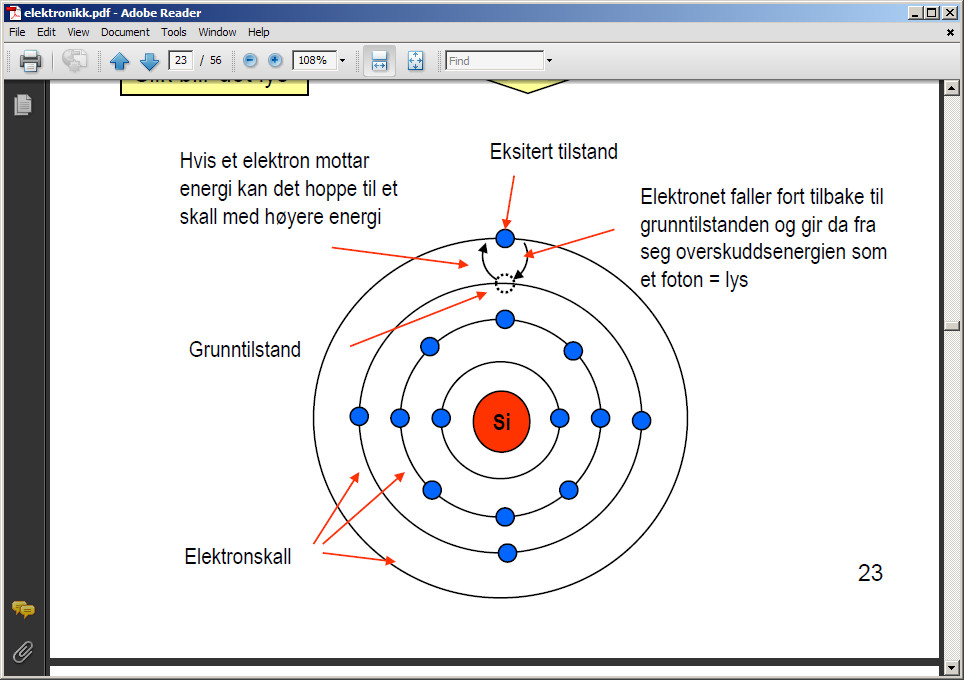 Alle elektriske partikler som endrer bevegelse

Vekselstrøm (ekstremt lavfrekvente felt, ELF)
Små strømmer i antenner (radiobølger – trådløs kommunikasjon)
Partikler i alle stoffer (fast stoff, væsker, gass) beveger seg. Temperatur er mål på gjennomsnittlig bevegelse. Alle stoffer sender ut varmestråling avhengig av temperaturen.
Elektroner kan hoppe fra et nivå til et annet (eksitasjon). Sender ut lys.
Elektroner i stor fart som bremses – sender ut røntgenstråling
Bevegelser i atomkjernen (gammastråling med høy energi)
Elektromagnetiske bølger(stråling)
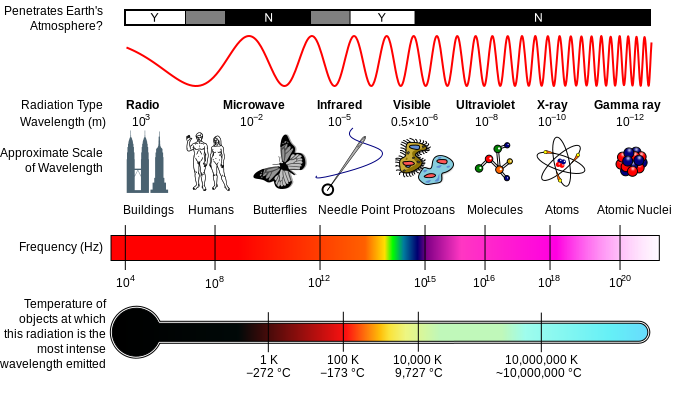 Animasjon av elektromagnetiske bølger:
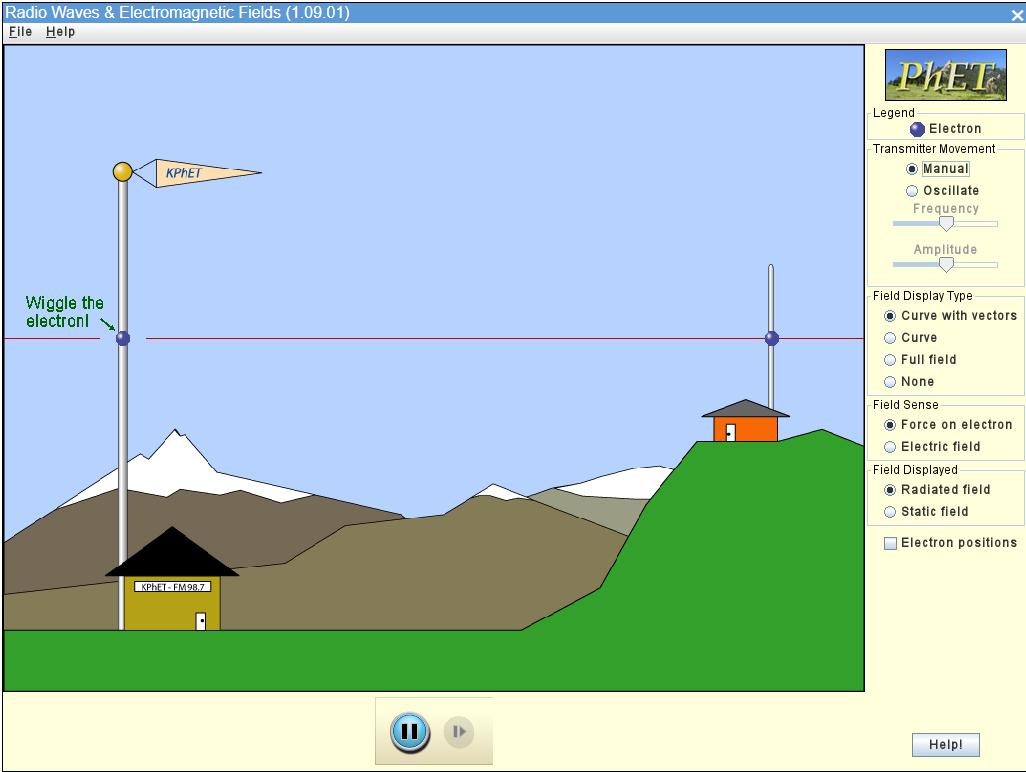 https://phet.colorado.edu/sims/cheerpj/radio-waves/latest/radio-waves.html?simulation=radio-waves
Elektromagnetiske bølger i naturen
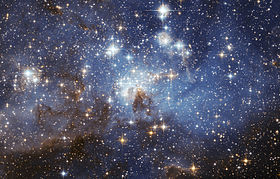 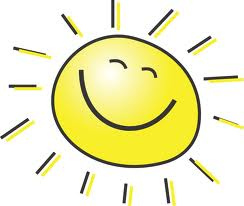 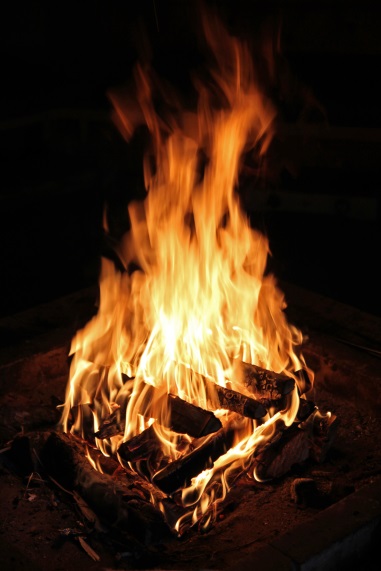 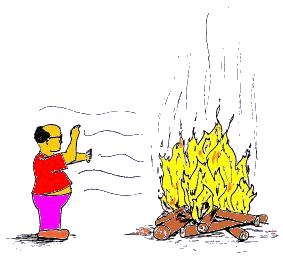 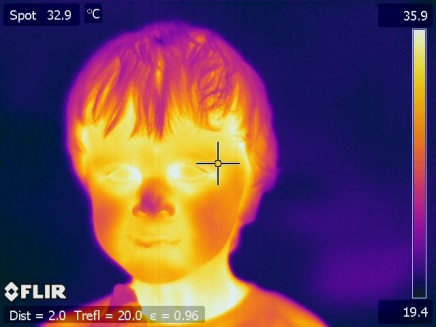 Egenskaper til elektromagnetiske bølger
Emisjon (sende ut)

Reflekteres (kastes tilbake)
Refleksjon kalles også spredning

Brytes (endre retning). 

Gå gjennom (transmisjon)

Absorberes (tas opp av det nye mediet). Bølgen gir fra seg sin energi i mediet og temperaturen øker.
Hva er forskjellen på refleksjon og brytning?
Transmisjon
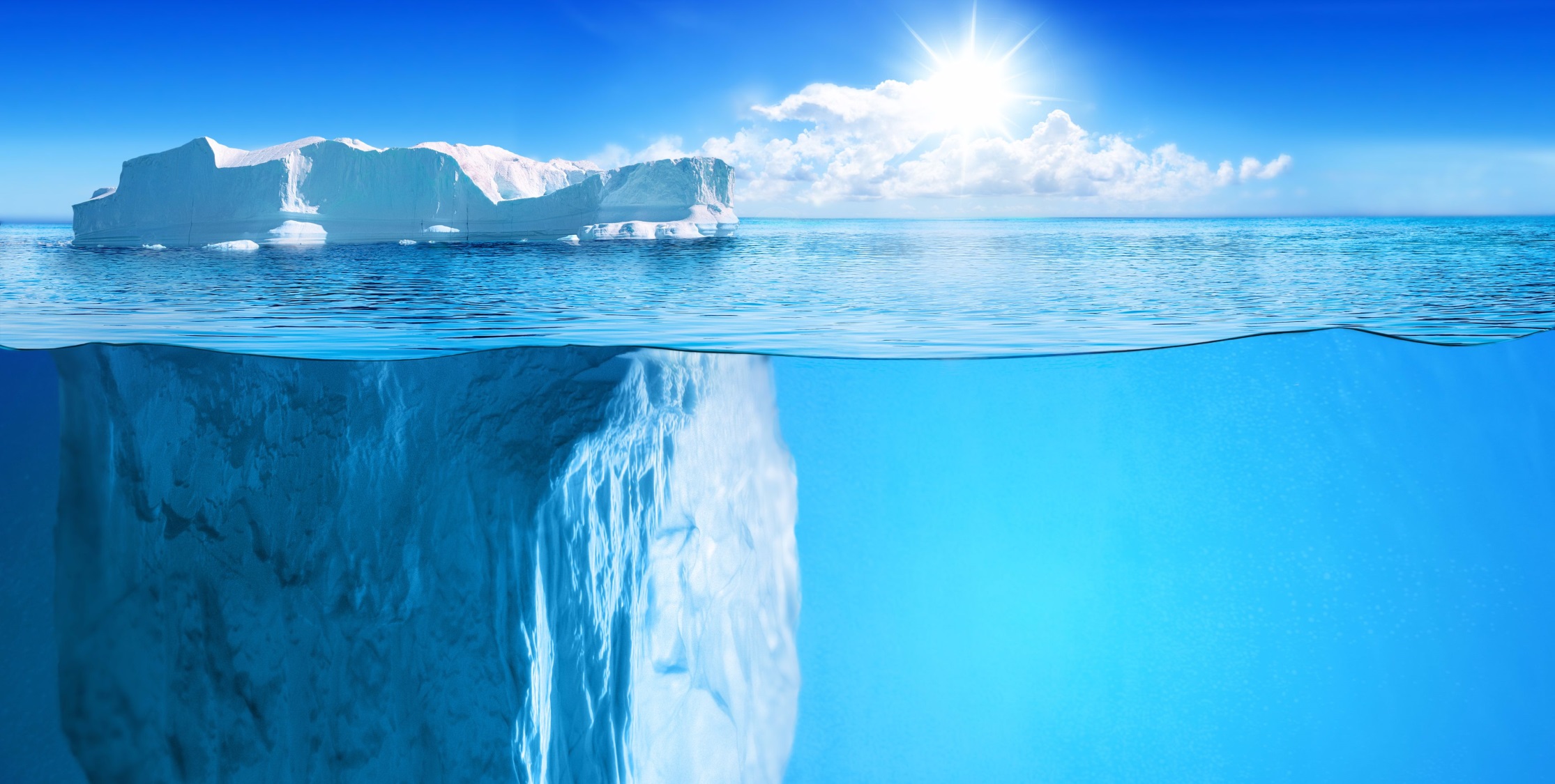 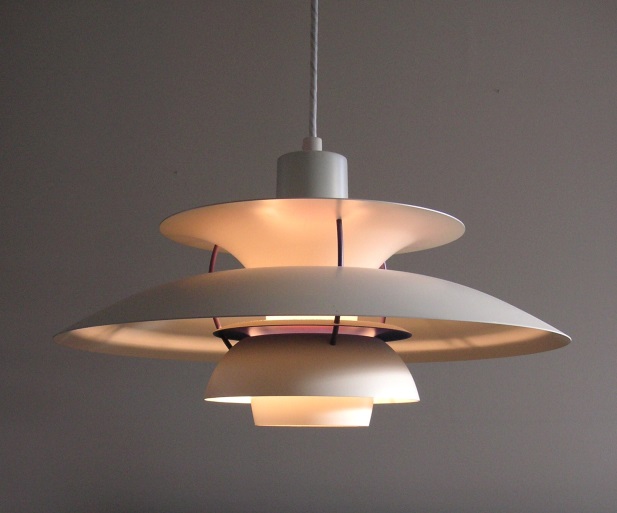 Transparens, lystett, opak
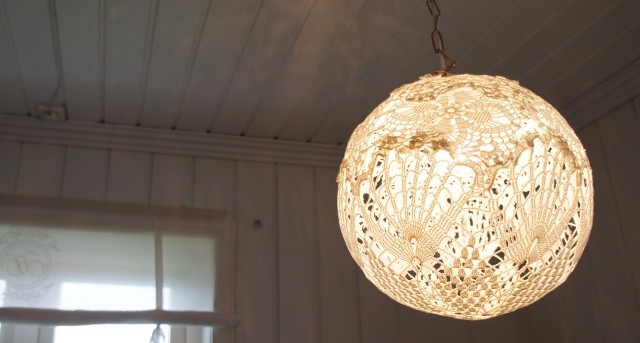 Absorbsjon
Relasjon til partikkelmodellen:
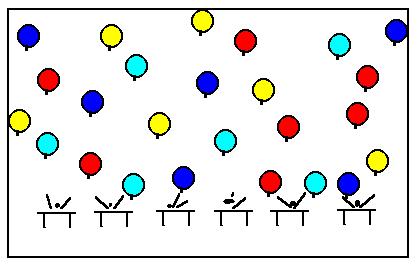 Emisjon – temp ned
Absorbsjon – temp opp
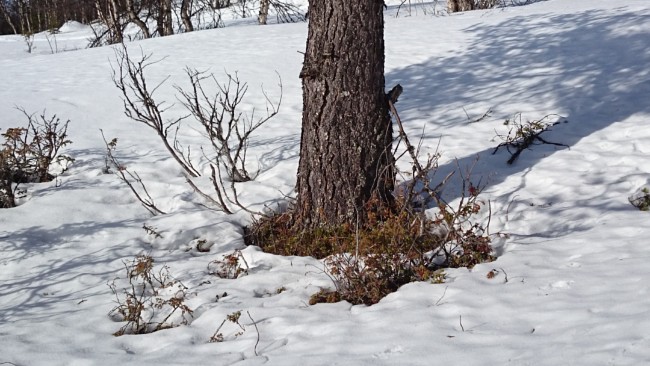 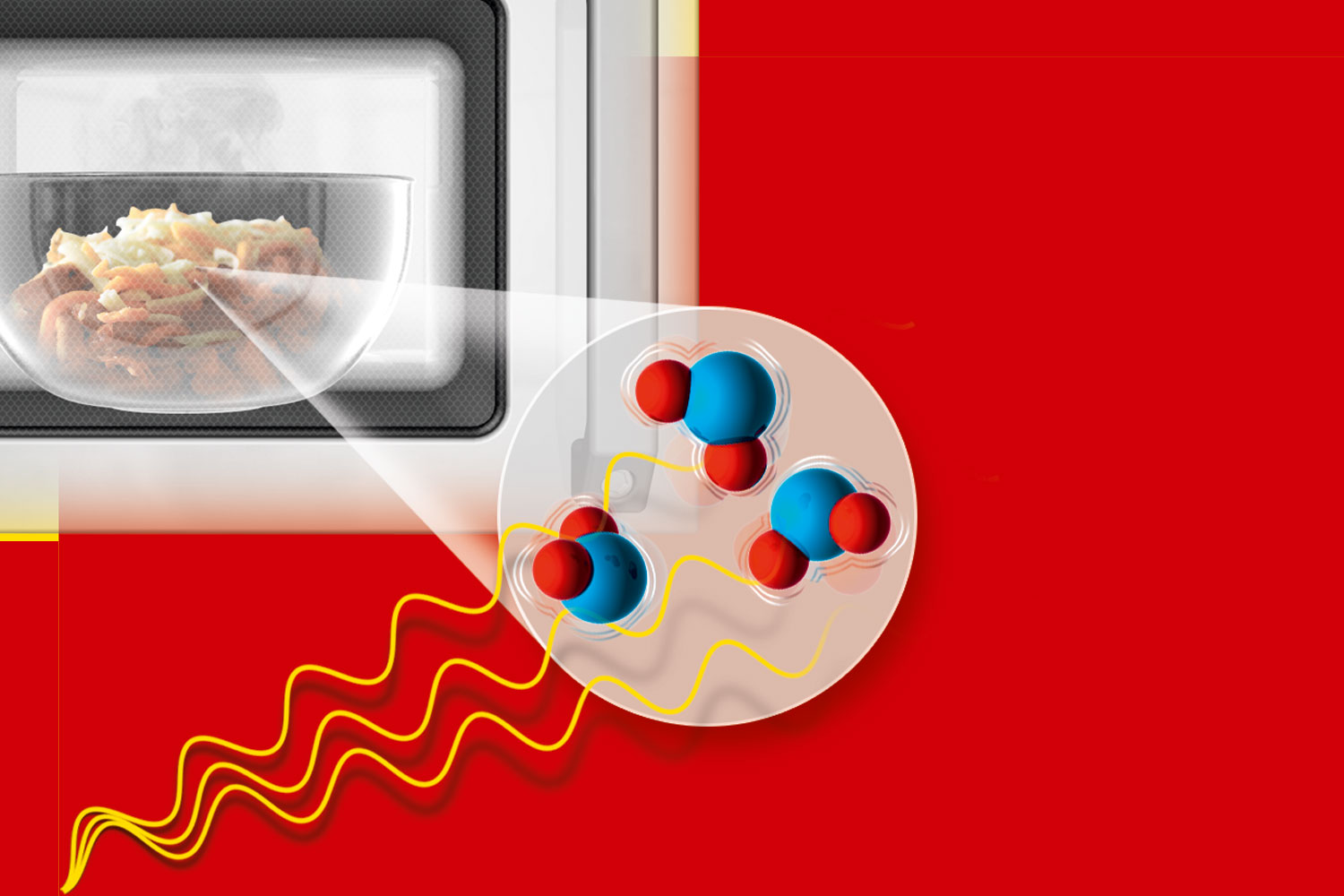 2,45 GHz
-
+
+
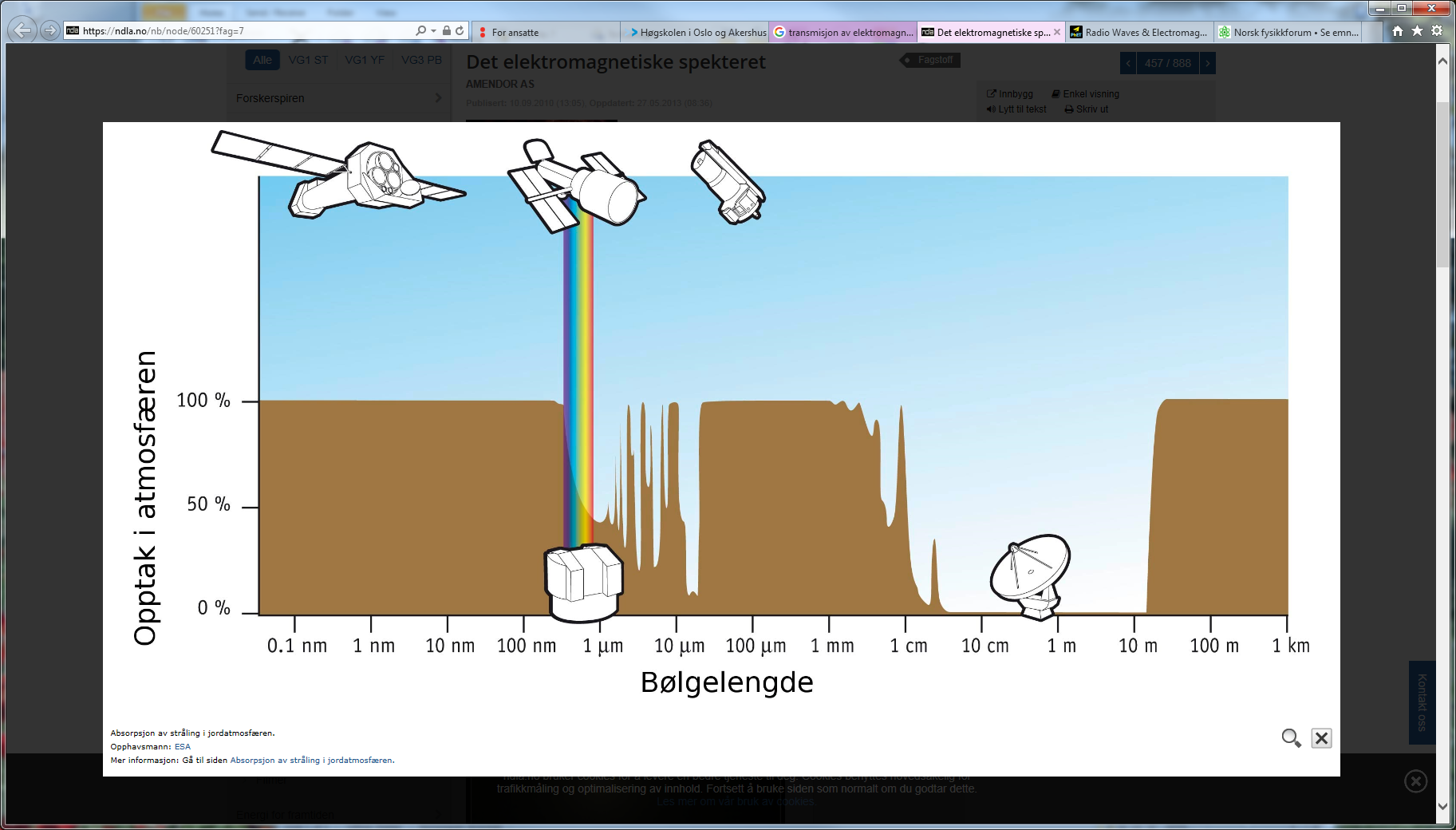 https://ndla.no/nb/node/60251?fag=7
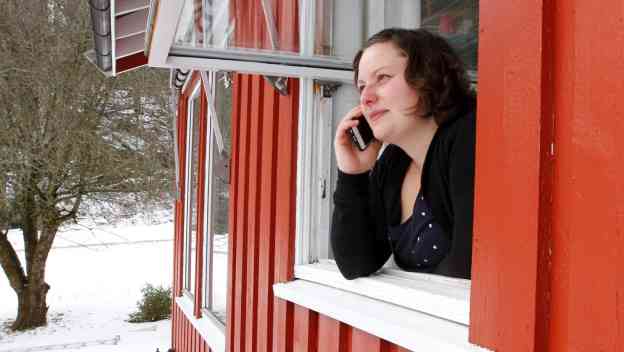 Ulike typer bygninger demper signalene ulikt. Et trehus demper radiosignalene vesentlig mindre enn stål- eller murbygg. Solskjermede vinduer som er belagt med en metallfilm demper signalene mye mer enn et vanlig vindu. https://telia.no/bedriftsmagasinet/slik-loser-telia-dekningsutfordringer
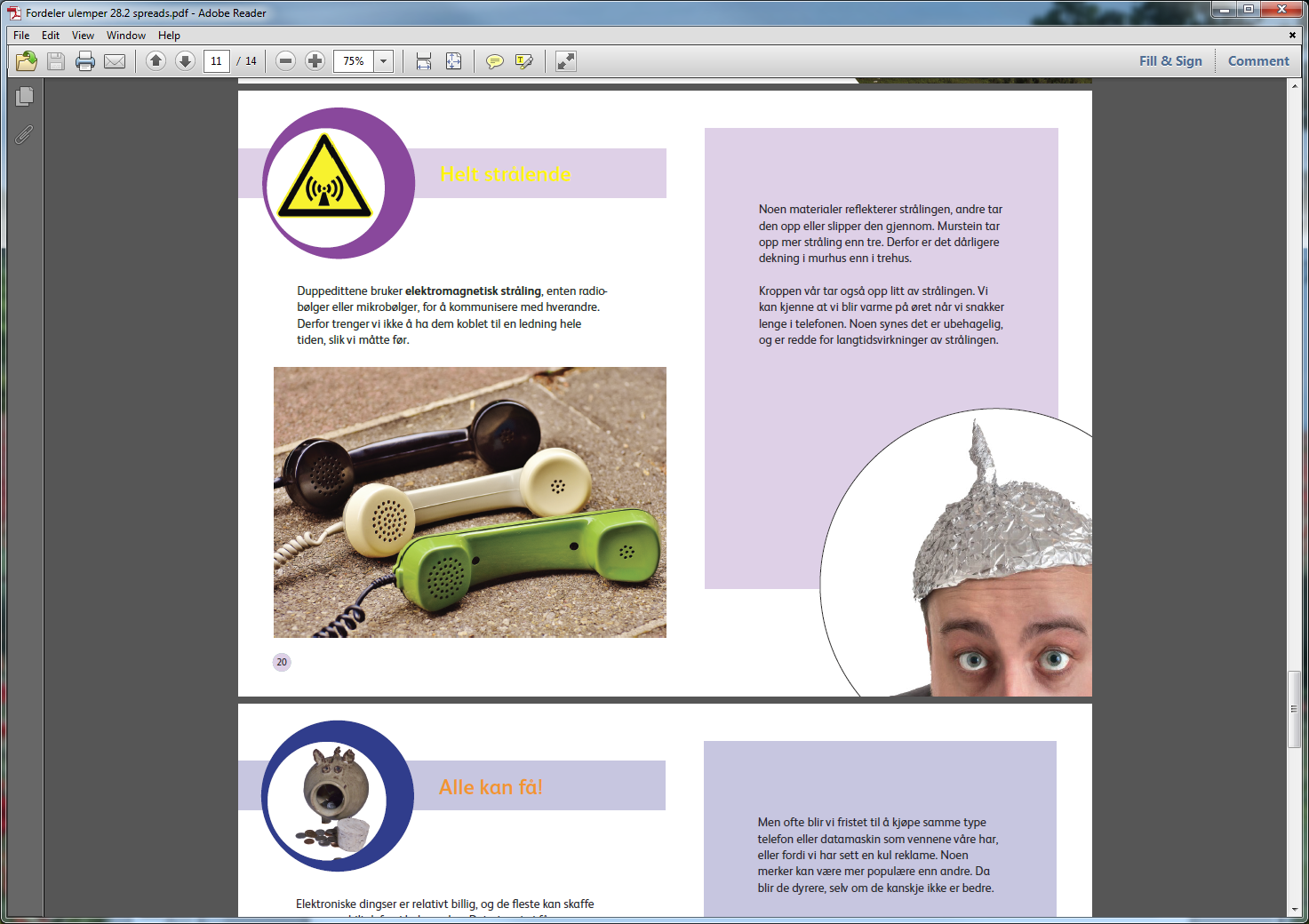 Portene inn til internett:
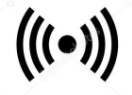 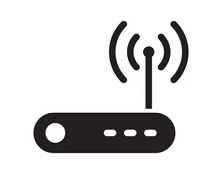 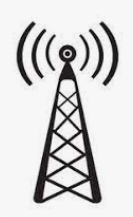 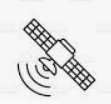 Oppgave 6:
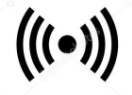 Oppgaver 1:
Finn, og ta bilde av, så mange trådløse rutere du finner på skolen
Hvor mange wifi-nett har du logget inn på og lagret i telefonen?
Bruk finnsenderen.no, legg inn adressen til skolen og se hvor det er mobilbasestasjoner i ditt nærområde. Se om du kan finne og ta bilde av alle mobilbasestasjoner mellom skolen og hjemme.
Oppgaver 2:
Bruk micro:bit til å programmere en modell av funksjonen til en trådløs ruter.
IP-adresse: hvem er du i internett
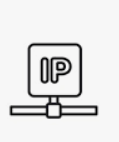 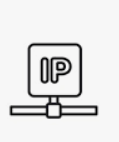 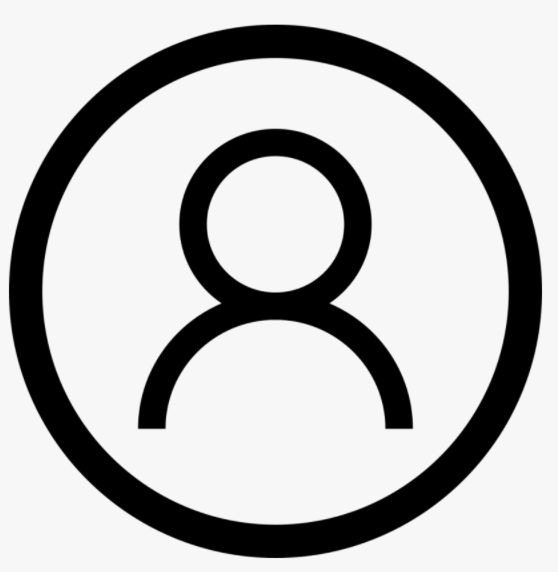 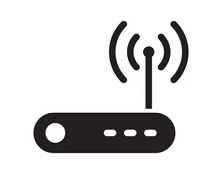 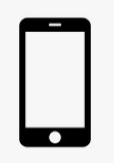 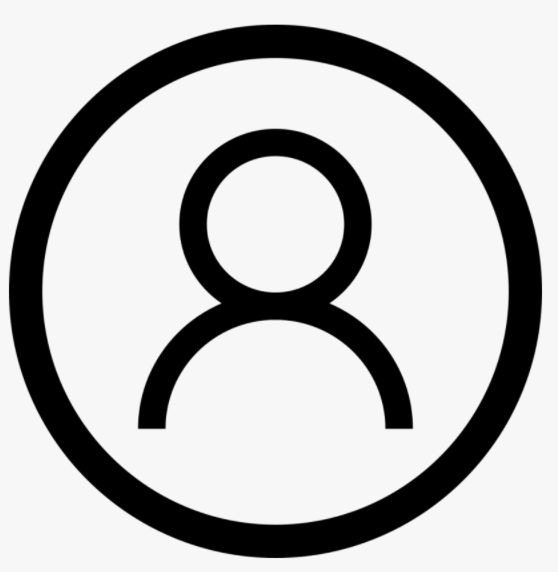 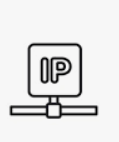 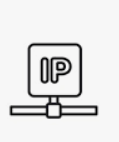 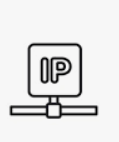 Oppgave 7:
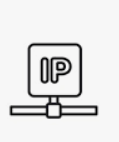 Oppgaver:
Finn IP adressen til telefonen din (innstillinger/om telefonen)
Gå til www.iplocation.net og se hvilken ip-adresse dere selv har. Prøv å logge inn via mobiltelefonen. Får dere opp den samme IP-adressen som telefonen har?
Hvor mange ulike identiteter har dere i internett (brukernavn eller telefonnummer)?
Ip-adresse: 4 * 8 bits kode
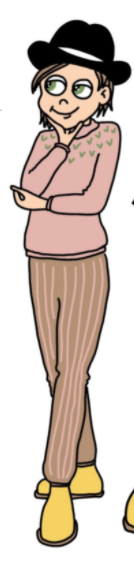 00000010
11100100
01000011
11001010
Omregningstabell
1
0
1
1
1
0
1
1
0
0
0
Omregningstabell
Ip-adresse: 4 * 8 bits kode
00000010
11100100
01000011
11001010
Hvor mange ulike IP-adresser gir dette?
256
256
256
*
*
*
256
Teknologi og naturfag
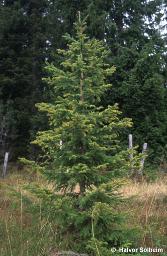 Grantre
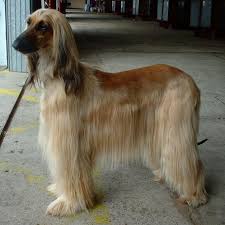 Oppgave 9: sorter bildene
Rasehund
Opplæringsloven
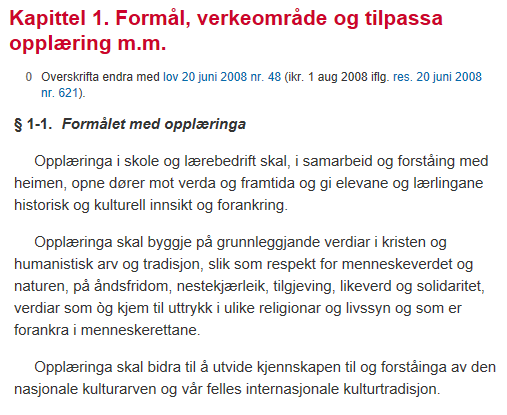 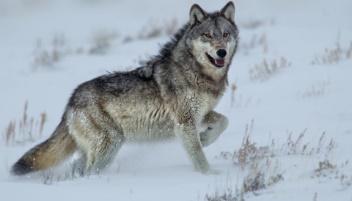 Ulv
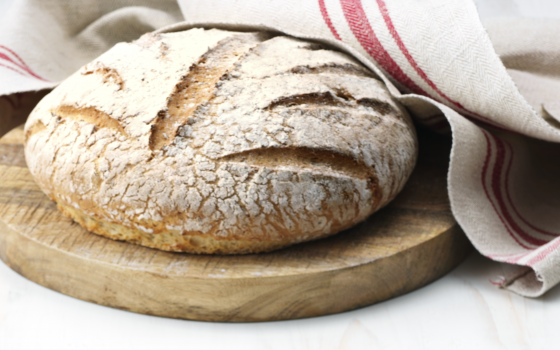 Brød
Smarttelefon
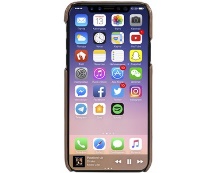 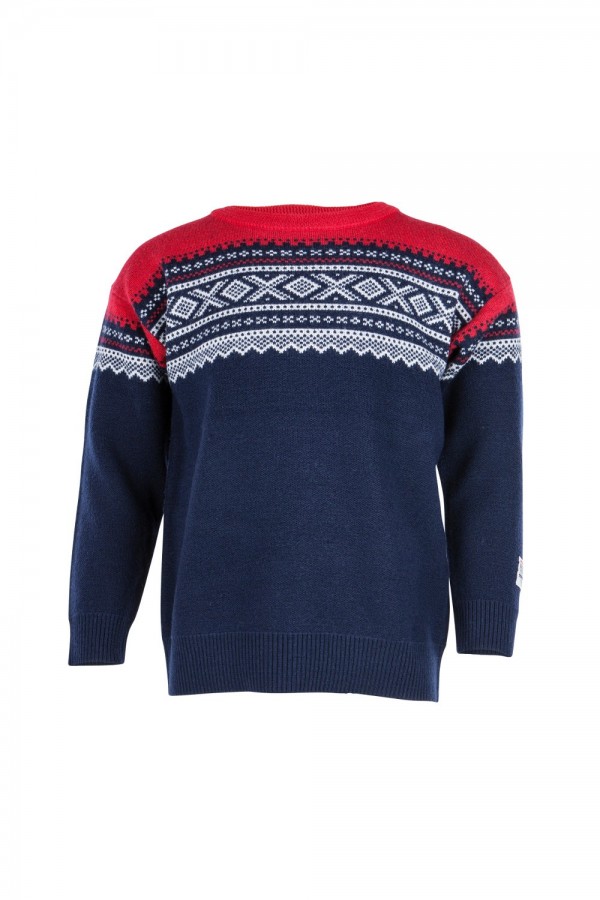 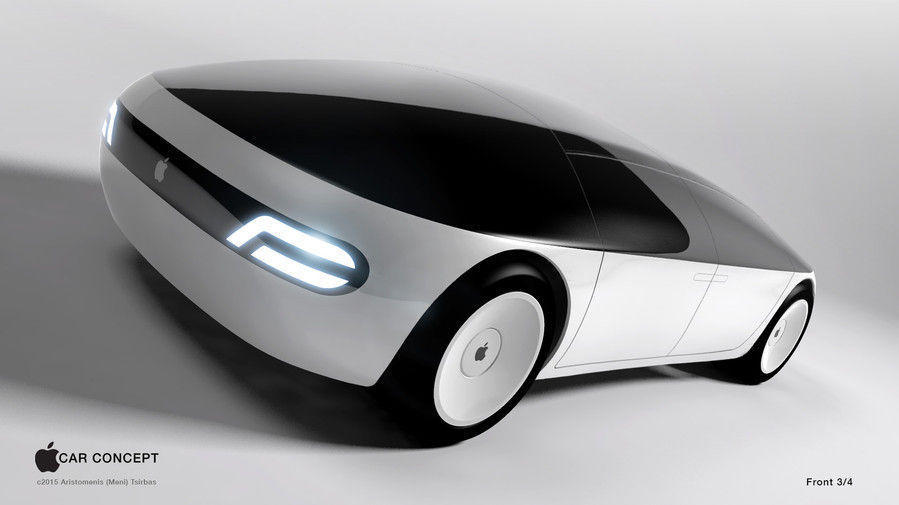 Apple iCar
Mariusgenser
Ikke teknologi
Teknologi
Teknologi er læren om tingenes verden
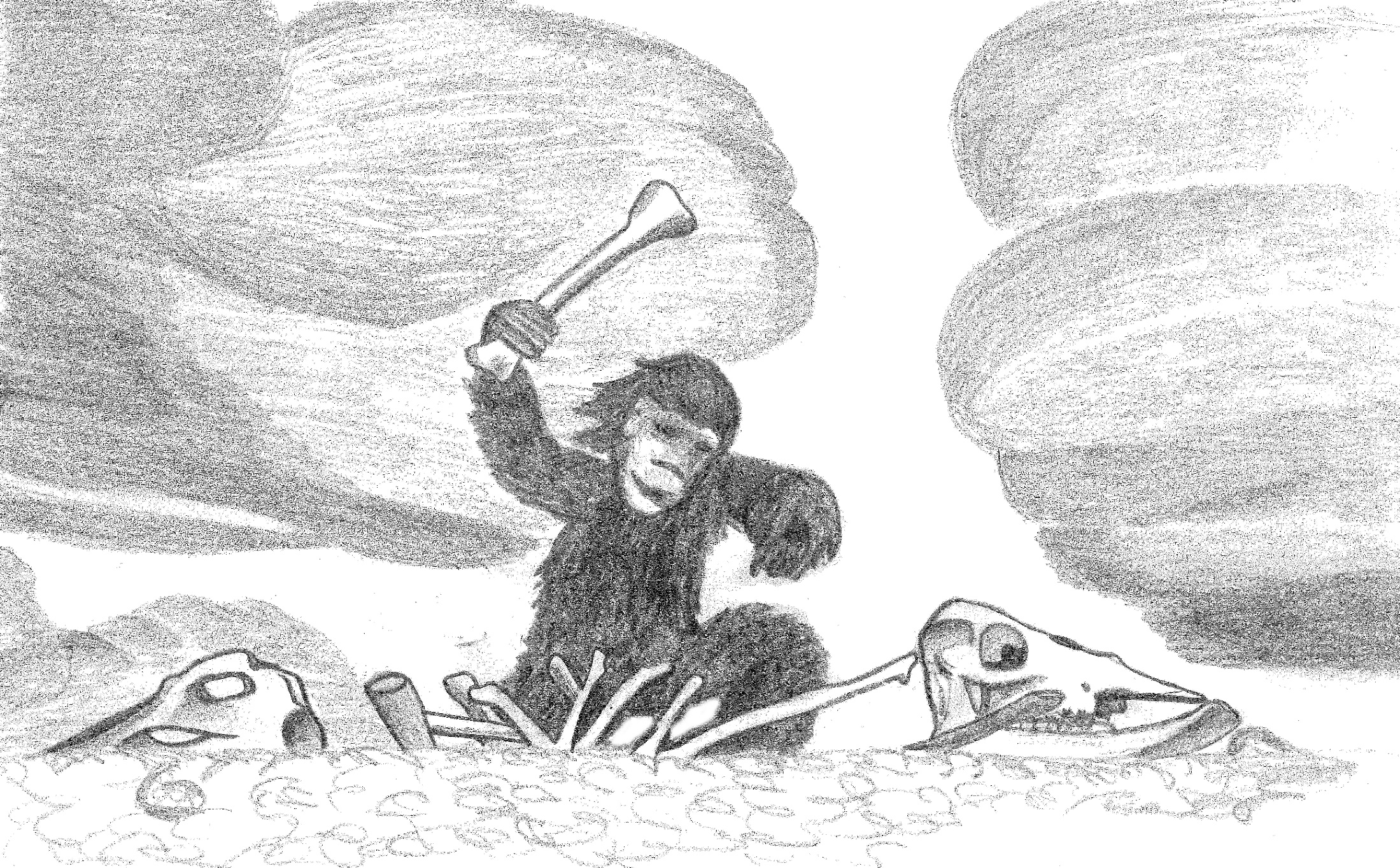 Sentrale begreper er system, funksjon, form,materialer og materialegenskaper
Rim Tusvik
Funksjon, form, materialer og materialegenskaper
Funksjon?
Form?
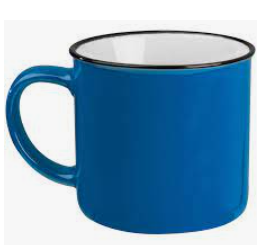 Materialer?
Materialegenskaper?
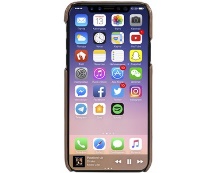 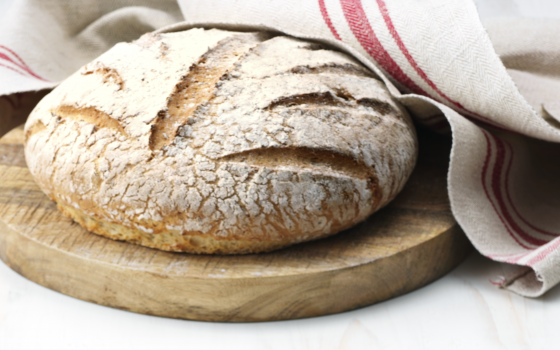 Naturfag og teknologi
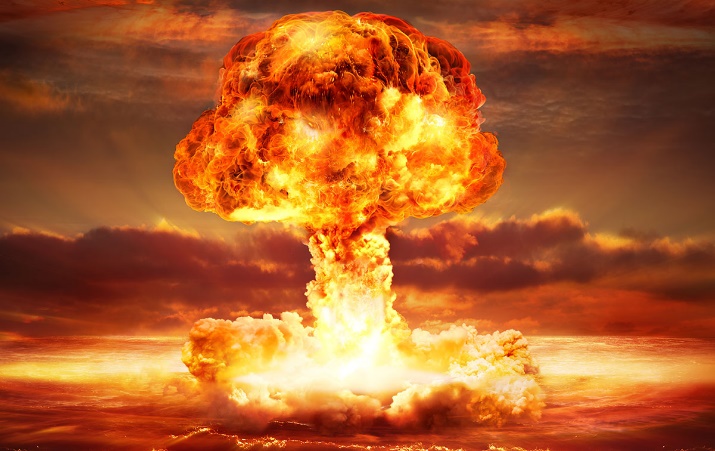 Formålet med:
naturfag er å forstå verden
teknologi er å endre verden



Teknologi er i sin natur verdiladet (virkning/bivirkning)
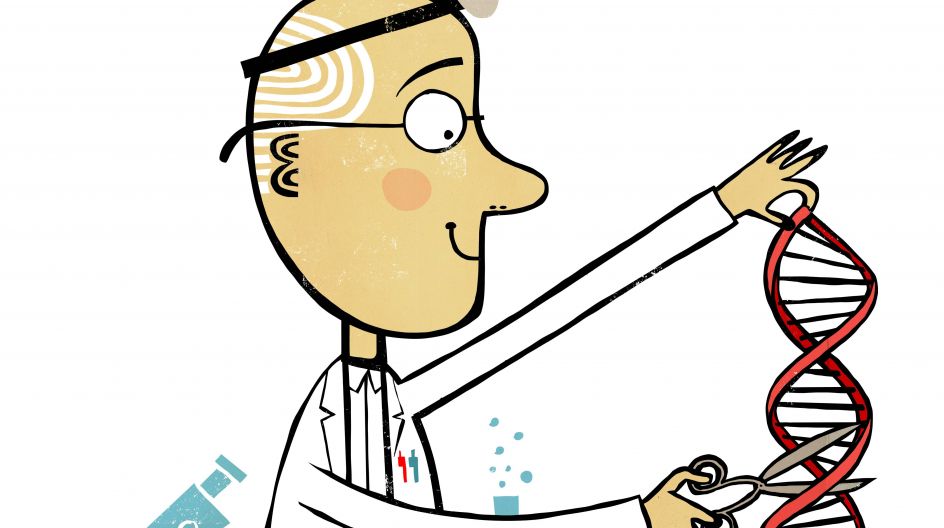 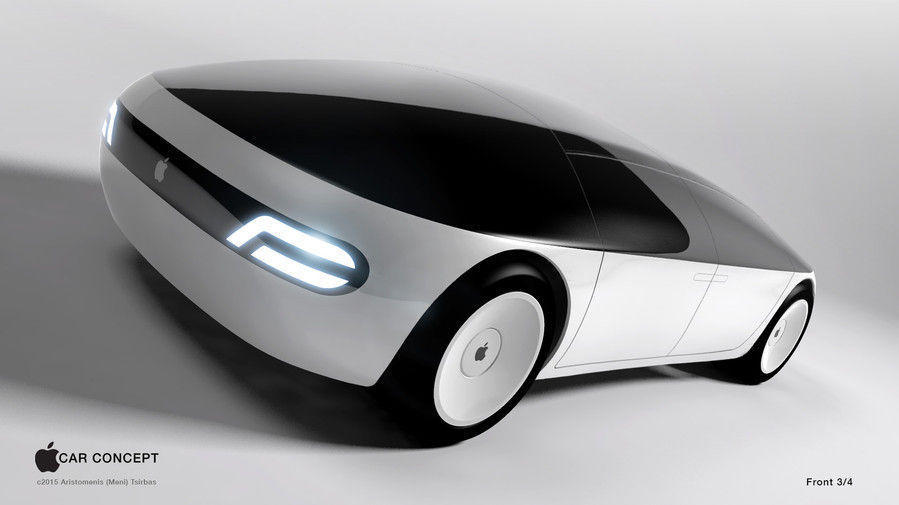 Naturfag i teknologi, teknologi i naturfag
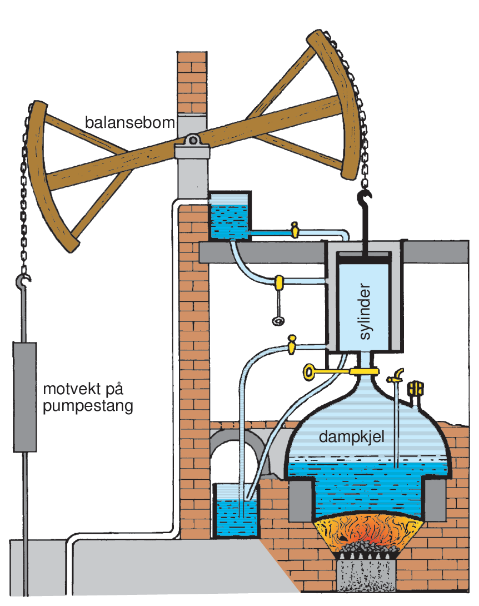 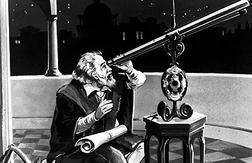 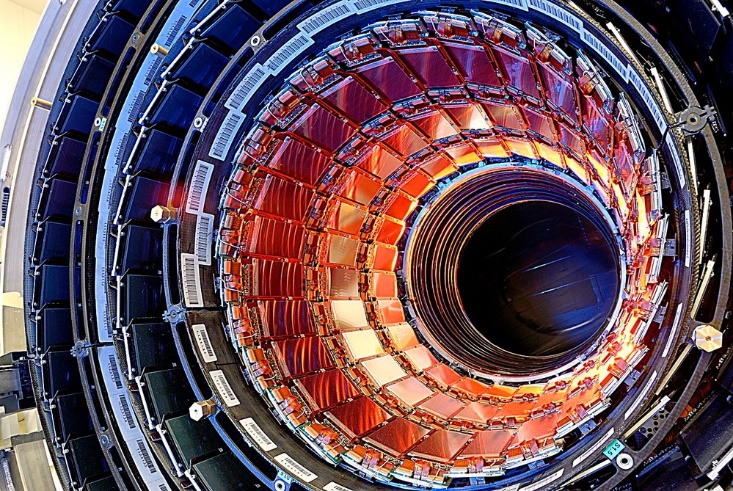 Hvilket behov fyller dette produktet?
(funksjon)
Sentrale spørsmål i teknologi:
Hvordan virker det?
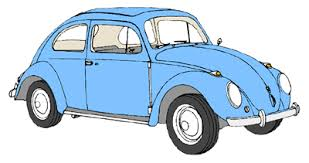 Har det noen bivirkninger?
Viktige begreper: funksjon, form, materialer og egenskaper
Teknologi i LK20: kjerneelement i naturfag
Elevene skal forstå, skape og bruke teknologi, inkludert programmering og modellering, i arbeid med naturfag. 
Gjennom å bruke og skape teknologi kan elevene kombinere erfaring og faglig kunnskap med å tenke kreativt og nyskapende. 
Elevene skal forstå teknologiske prinsipper og virkemåter. 
De skal vurdere hvordan teknologi kan bidra til løsninger, men også skape nye utfordringer. Kunnskap om og kompetanse innenfor teknologi er derfor viktig i et bærekraftsperspektiv. 
Arbeid med kjerneelementet teknologi skal kombineres med arbeid knyttet til de andre kjerneelementene.
Installer Makecode App til neste gang?
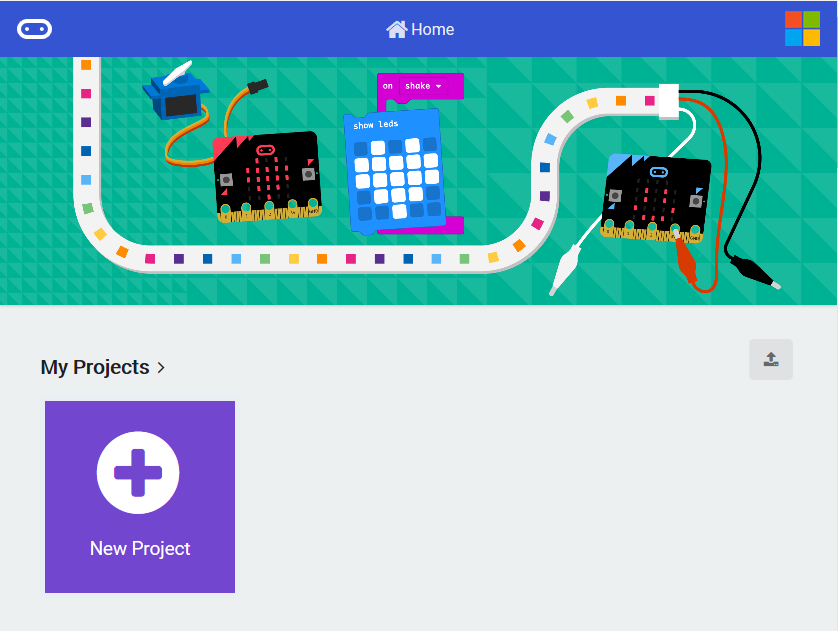